CLU 3MRLesson 65
Sentencing
Learning Goal: 
Explain how sentencing achieves the goals of Canada’s justice system.

--Note and discussion
--Complete sentencing table
From Sentencing to Release Chapter 9
A delicate balance of many factors: severity of the crime, the offender’s background and society’s view
Some people argue that prisons are too soft
Too expensive
Fail to reform criminals
Are there better options?
Imposing a Sentence
Judges have lots of freedom and leeway 
Some offences have a mandatory minimum sentence, but most don’t
Judges look at precedents 
Victim impact statement is asked for
Recent changes: 
More sentences served in the community with supervision
Long-term offender label has been introduced
Also created mandatory minimum sentences
Tackling Violent Crime Act (2008) amended the Criminal Code
Purposes of Sentencing
1. Denouncing Unlawful Conduct
Condemning the crime from society’s viewpoint
Considers character and past behaviour

(revenge and retribution are not sentencing objectives in the CC)
2.  Deterrence
To promote respect for the law
To maintain a just, peaceful, and safe society

Specific deterrence: discourages the specific criminal from reoffending

General deterrence: discourages people in society from committing a particular crime
3. Separation of the Offender from Society
Our incarceration rate is not as high as in other countries

Prison Stats
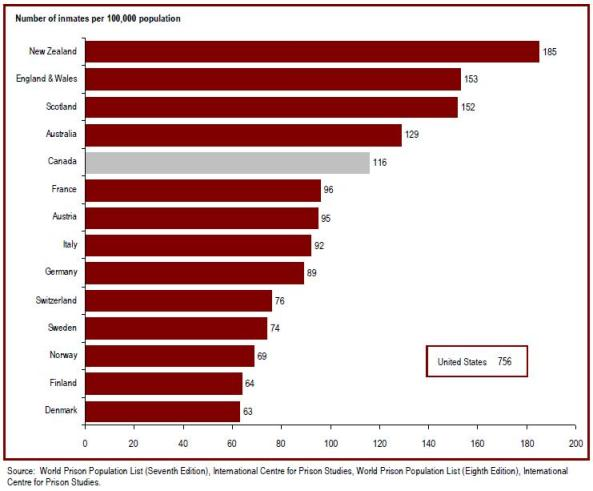 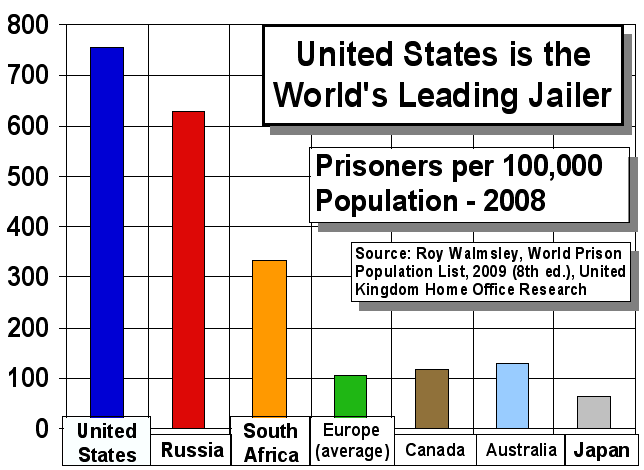 4.  Rehabilitation
To help an offender successfully reintegrate back into society
To restore good mental and moral health
Education, counselling, training
To prevent recidivism
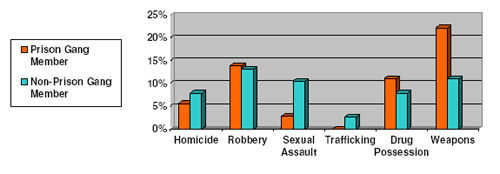 Others:
to provide reparations for harm done 
Promote a sense of responsibility in offenders
Considerations in Sentencing
Must be proportional
Mitigating circumstances: factors that demonstrate the punishment should be less severe
Aggravating circumstances: factors that demonstrate the punishment should be more severe
Task:
Complete the hand out “Sentences” using pages 298-309 of your textbook.